Figure 2. Comparison between CNV studies. Venn-diagram illustrating the degree of overlap in CNV regions (CNVRs) ...
Hum Mol Genet, Volume 16, Issue R2, 15 October 2007, Pages R168–R173, https://doi.org/10.1093/hmg/ddm241
The content of this slide may be subject to copyright: please see the slide notes for details.
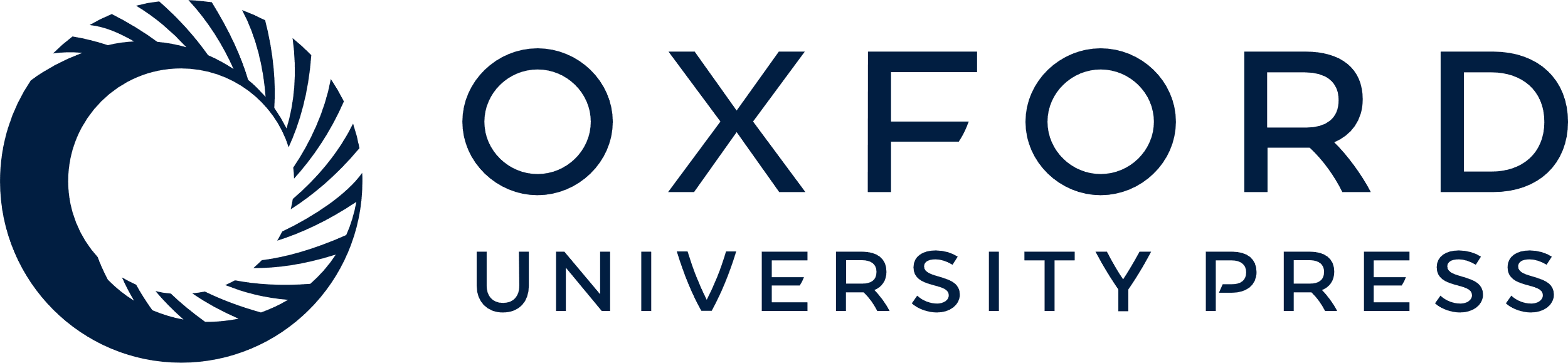 [Speaker Notes: Figure 2.  Comparison between CNV studies. Venn-diagram illustrating the degree of overlap in CNV regions (CNVRs) discovered in 500 PopGen unrelated control individuals and those catalogued in the Database of Genomic Variants (DGV). PopGen controls: healthy population-based controls, recruitment area of Northern Schleswig-Holstein, Northern Germany ( 27 ). For comparison purposes, both DGV and PopGen CNVRs were mapped to the human genome assembly hg17 (NCBI build 35). Overlapping CNVs identified in different PopGen samples were merged into a non-redundant set of CNVRs with borders determined by the most distal overlapping CNVs. A similar procedure was used to generate a non-redundant set of DGV CNVRs, although we note that DGV entries were annotated using different technology platforms and data processing algorithms, with different degrees of experimental standardization and validation. A PopGen-CNVR was considered novel if at least 80% of the total length did not overlap a DGV–CNVR. Using these criteria, 61% of CNVRs detected in PopGen controls were considered novel. DGV contains 6559 entries (mainly CNVs) derived from 40 publications [version June 2007]. Numbers in brackets correspond to CNVRs derived from CNVs detected by at least two algorithms (i.e. Stringent CNVR Dataset). 


Unless provided in the caption above, the following copyright applies to the content of this slide: © The Author 2007. Published by Oxford University Press. All rights reserved. For Permissions, please email: journals.permissions@oxfordjournals.org]